Bow Templates
Notions Kids Project
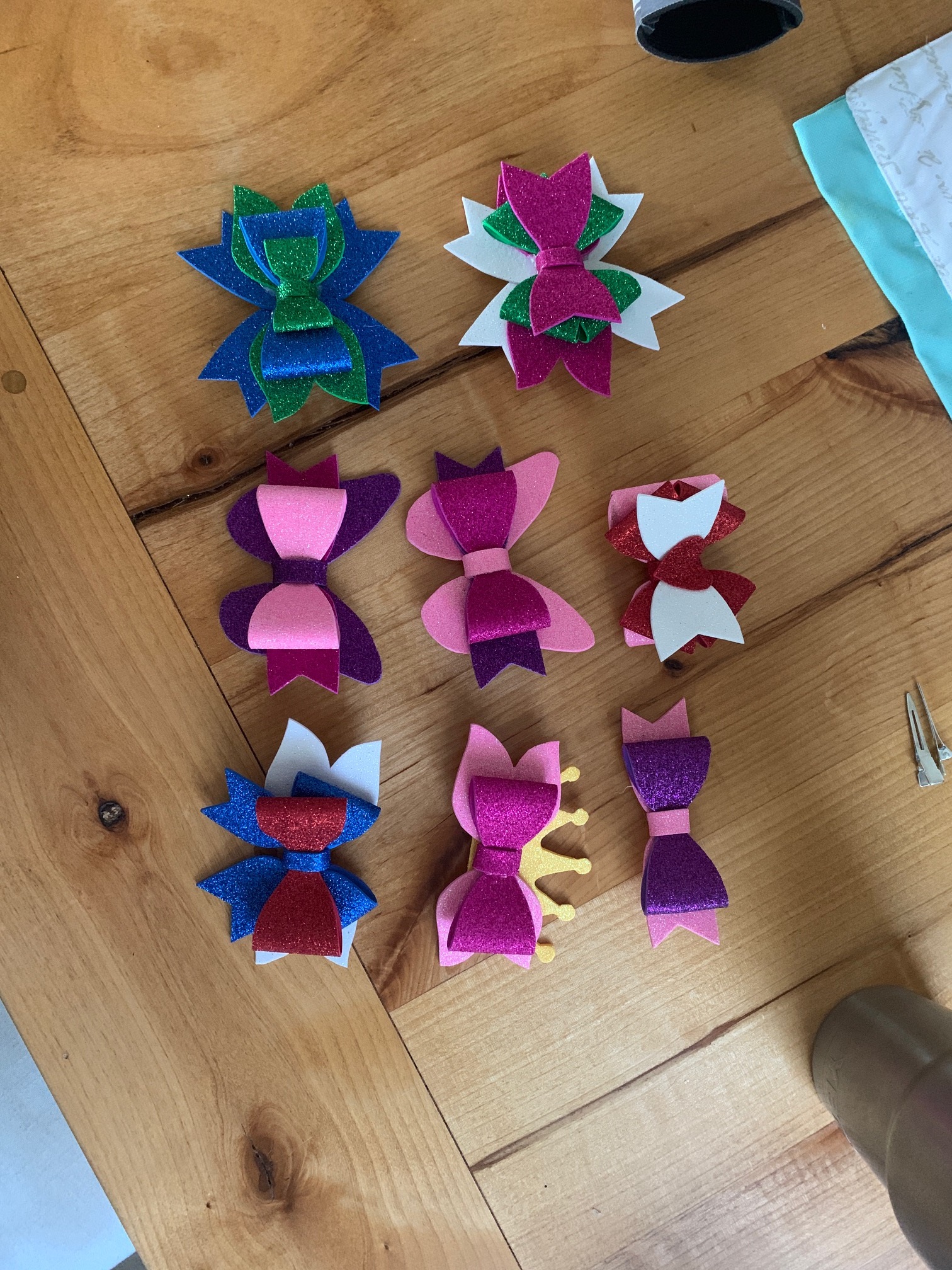 Supplies Needed:
Pen for tracing 
Scissors 
Hot glue/Glue gun or some type of quick drying glue
Hair Clips – I used WM alligator clips 
(1) 40000575 – Glitter Foam Sheet White
(1) 40000585 – Glitter Foam Sheet Red 
(1) 40000597 – Glitter Foam Sheet Lt Pink
(1) 40000588 – Glitter Foam Sheet Green
(1) 40000596 – Glitter Foam Sheet Purple 
(1) 40000593 – Glitter Foam Sheet Blue 
(1) 40000599 – Glitter Foam Sheet Hot Pink
(1) 40000564 – Glitter Foam Sheet Gold
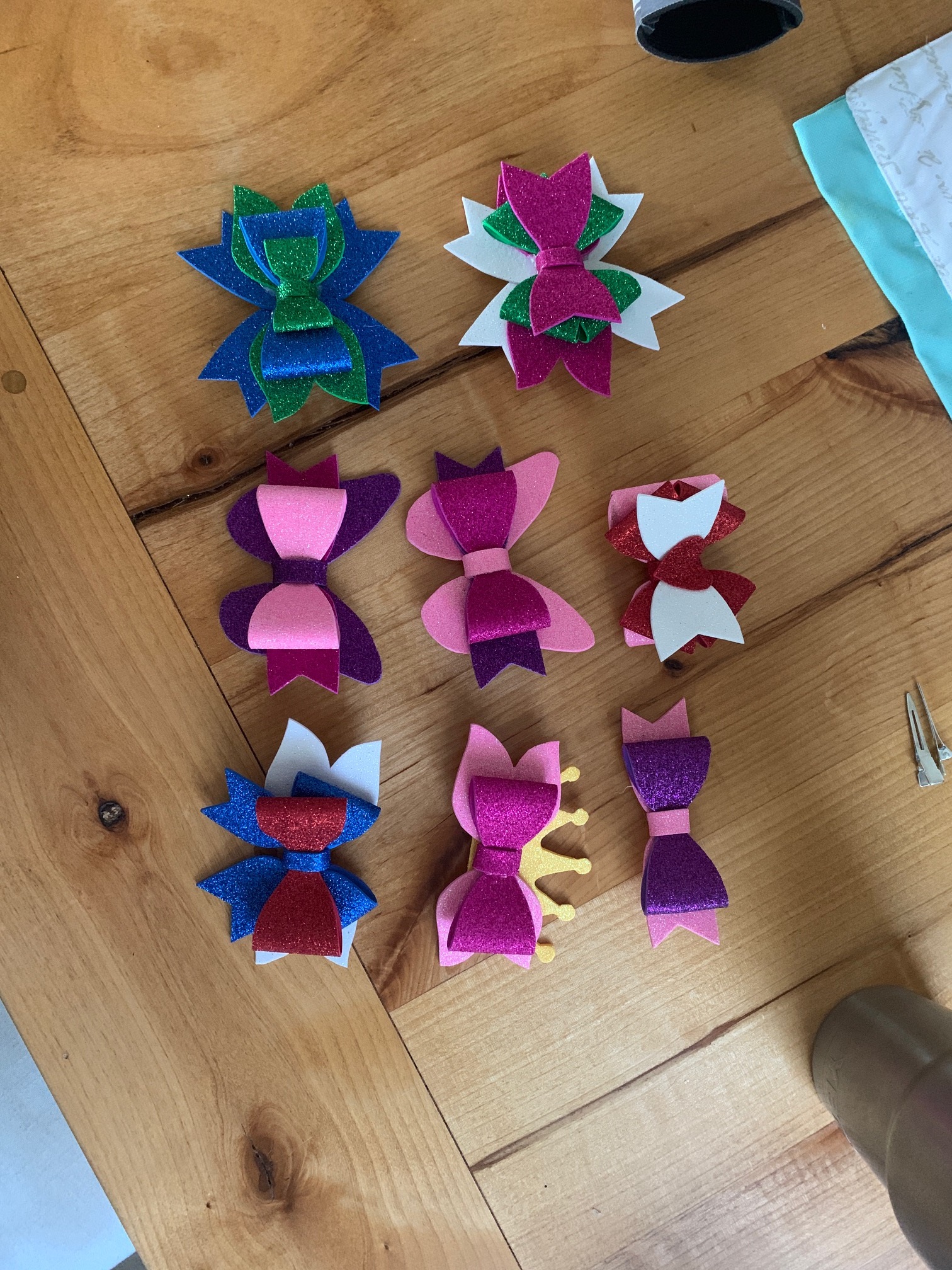 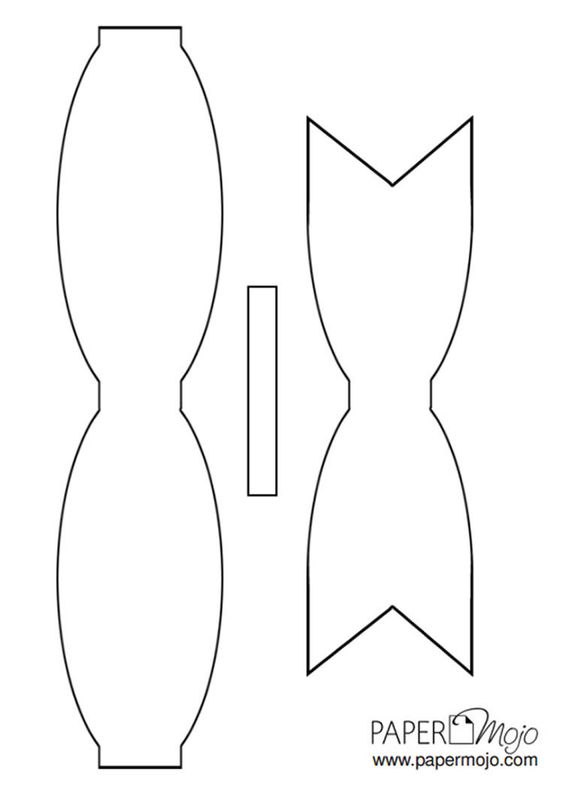 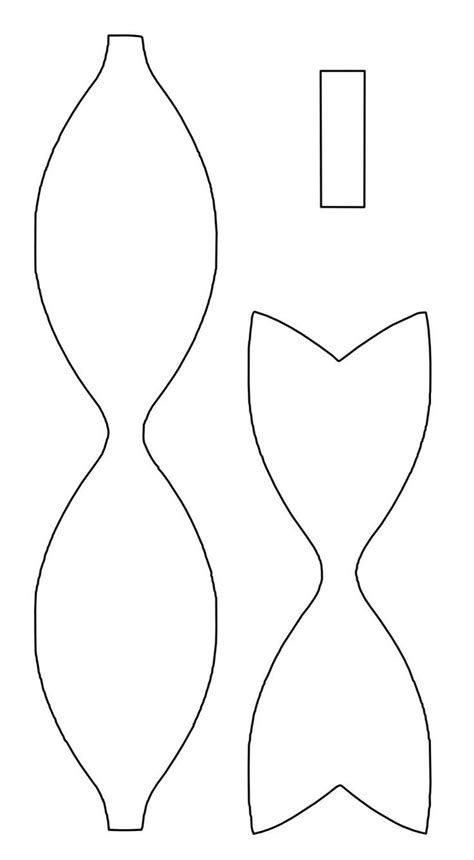 x1
B
Directions:
Cut out paper templates
Trace templates onto foam. (For template A make sure to 
       trace the template on the plain side of the foam and not
       the glitter side)
3. Cut templates out of foam
4. Place template A foam glitter side down.  Use a glue gun or 
     fast drying glue and put a small dot of glue in the center.  
     Fold the ends of the foam to the center and press them into
     the glue dot.  Hold there until dry.
5. Place template B foam glitter side up and put a small dot of 
    glue in center.  Place template A foam bow you just made in 
    step 4 on the glue dot.  Make sure to place template A 
    foam with the glued edge down so the clean side is facing up.
6. Put a small dot of glue on the back side of template B foam.
    Use template C foam to wrap around both pieces and push it 
    into the glue dot.  While its still drying put some glue onto your 
    alligator clip and slide It into the wrapped foam pc (template C)
    Hold for a few seconds until its dry!
7. Wear it!
x1
C
x1
A
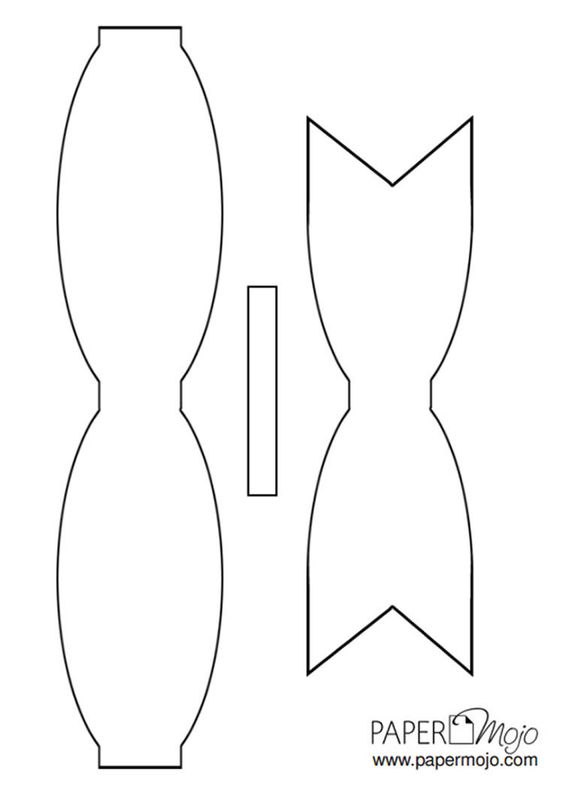 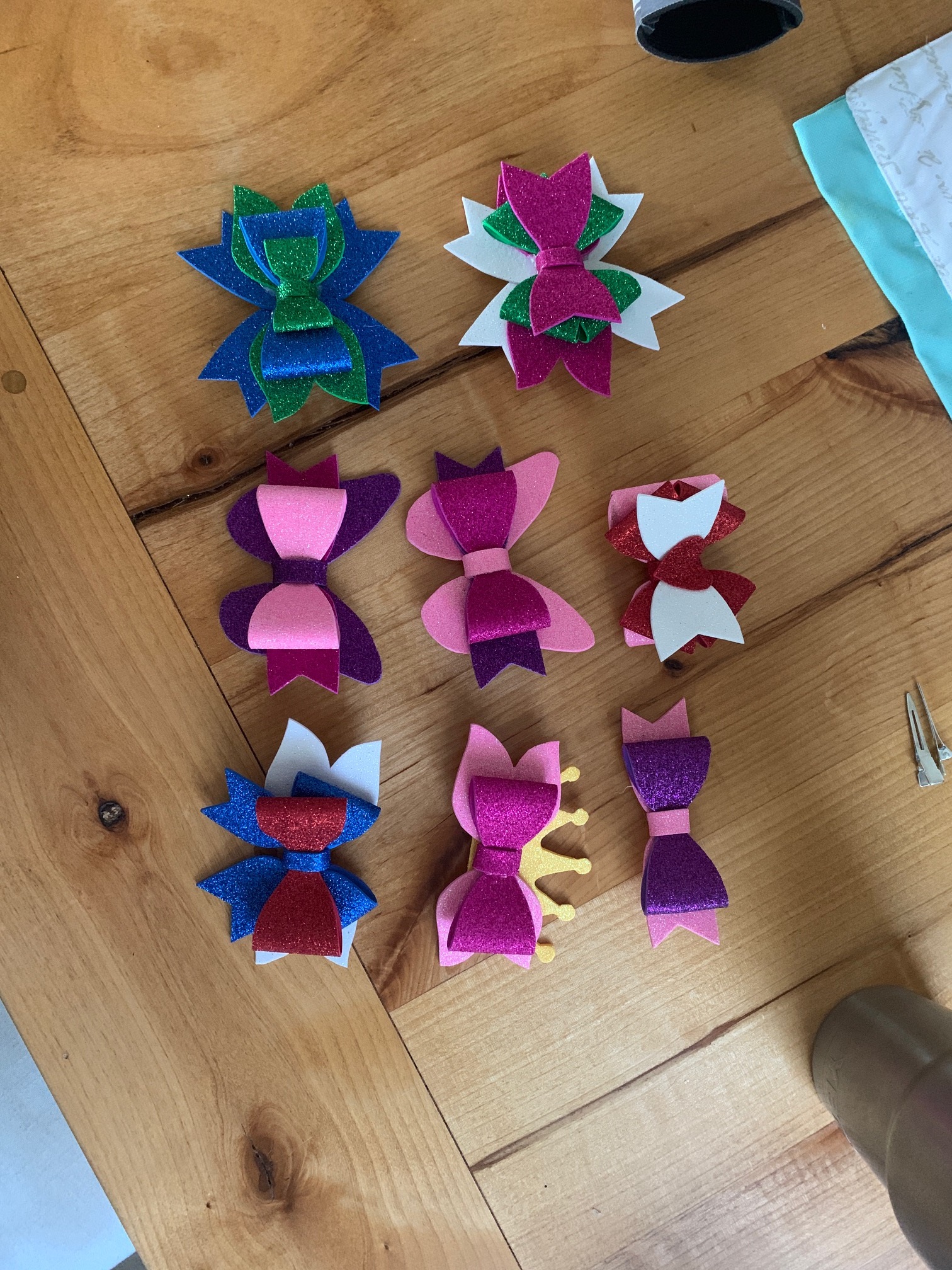 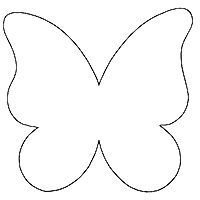 x1
x1
B
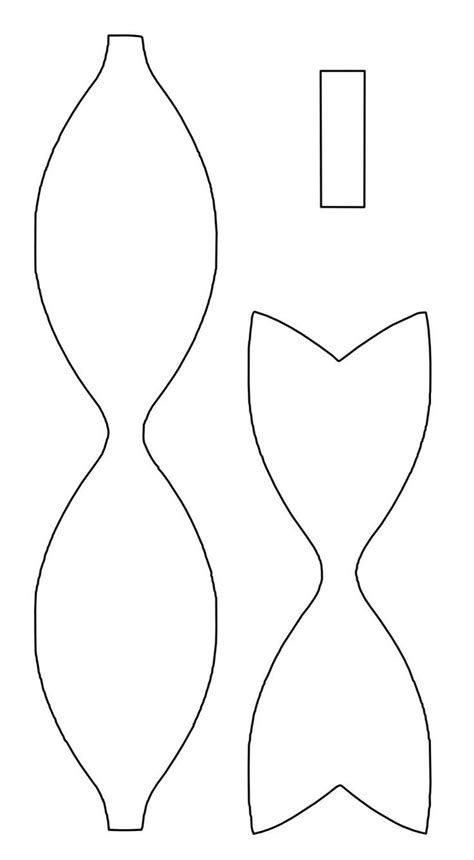 A
x1
D
Directions:
Cut out paper templates
Trace templates onto foam. (For template C make sure to 
       trace the template on the plain side of the foam and not
       the glitter side)
3.  Cut templates out of foam
4.   Place template C foam glitter side down.  Use a glue gun or 
      fast drying glue and put a small dot of glue in the center.  
      Fold the ends of the foam to the center and press them into
       the glue dot.  Hold there until dry.
5.  Place template A foam glitter side up and put a small dot of 
     glue in center.  Place template B foam on the glue dot.  
6.  Add another glue small glue dot to the center of template foam B 
     and place template foam C from step 4. Make sure to place template C 
     foam with the glued edge down so the clean side is facing up.
7.  Put a small dot of glue on the back side of template A foam.
     Use template D foam to wrap around the 3 pieces and push it 
     into the glue dot.  While its still drying put some glue onto your 
     alligator clip and slide It into the wrapped foam pc (template D)
     Hold for a few seconds until its dry!
7. Wear it!
x1
C
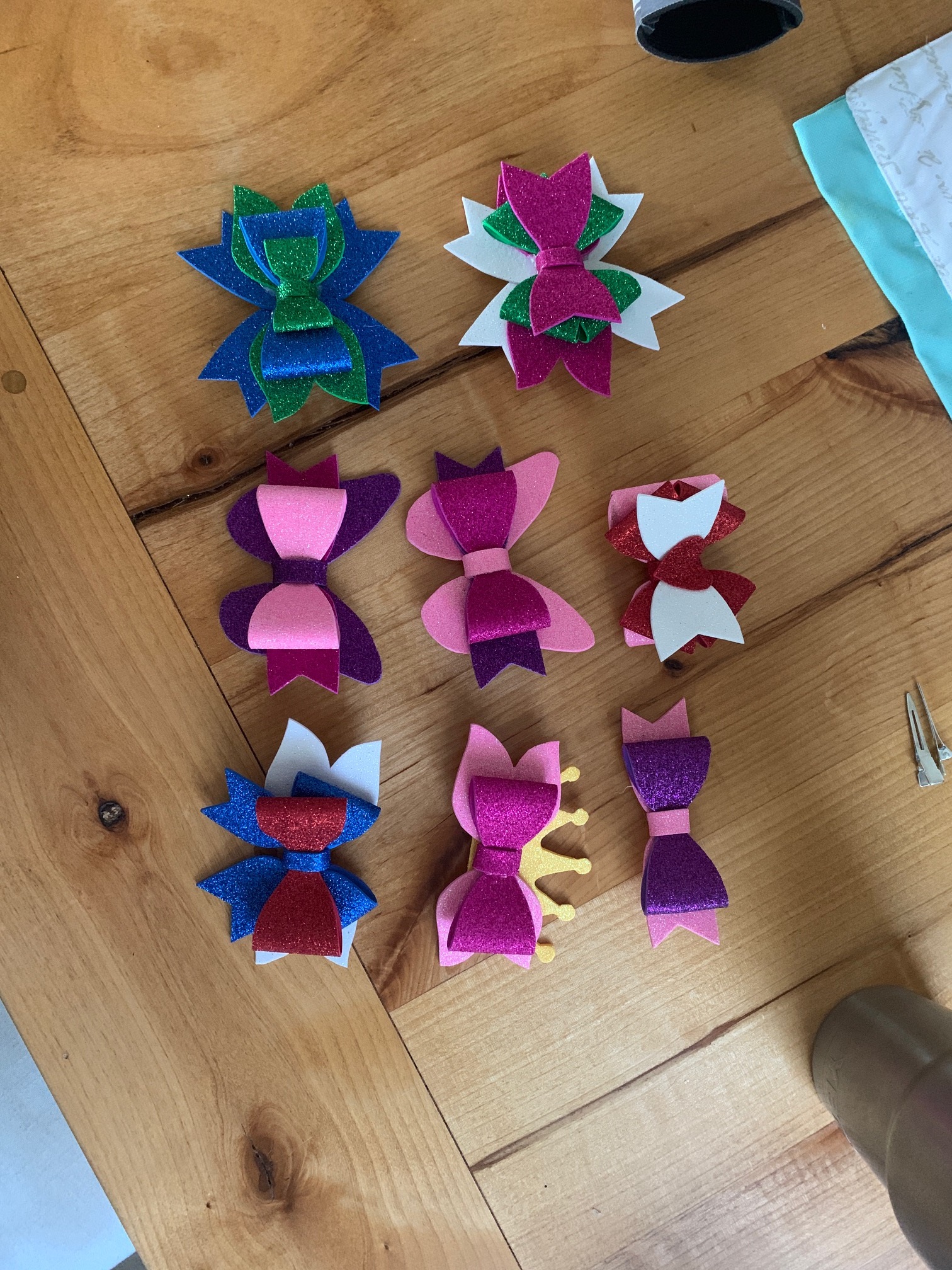 x1
x1
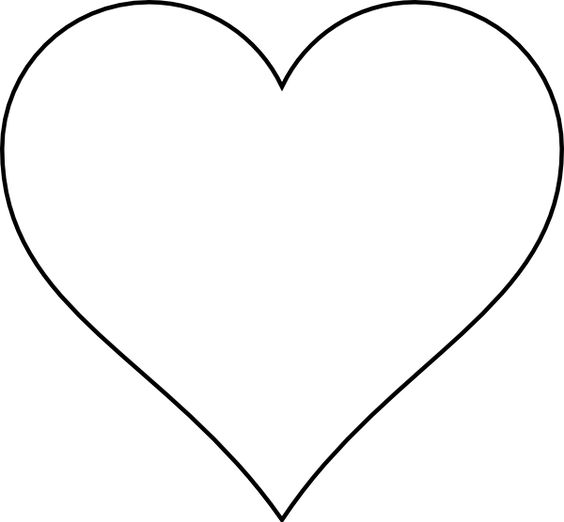 D
E
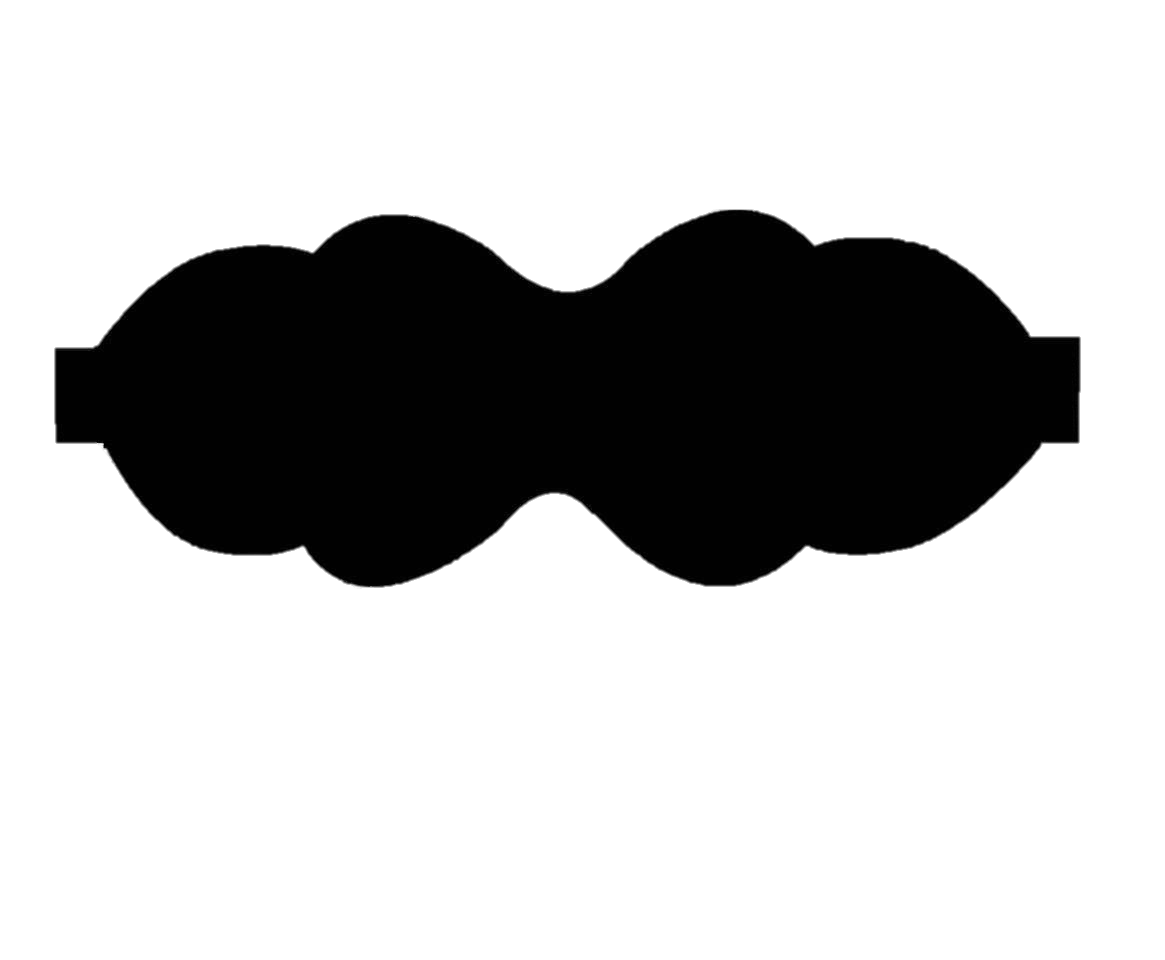 x1
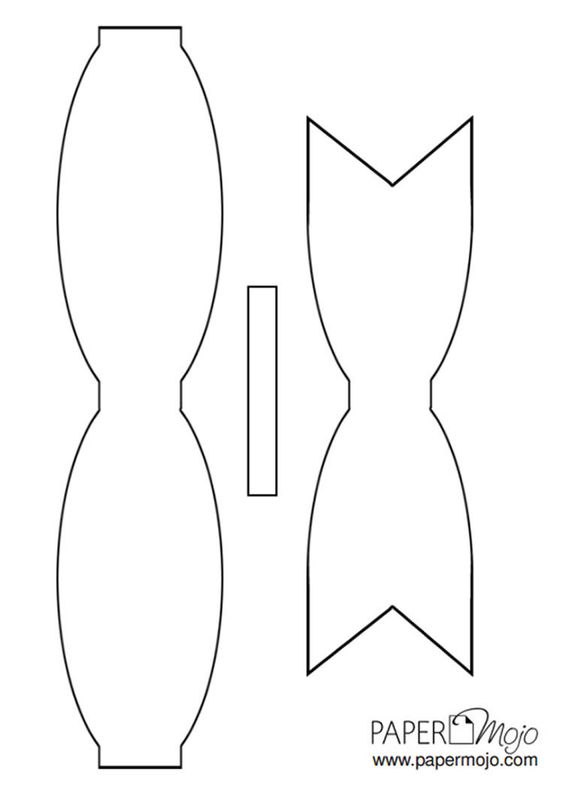 x1
A
x1
Directions:
Cut out paper templates
Trace templates onto foam. (For template A & B make sure to 
       trace the template on the plain side of the foam and not
       the glitter side)
3.  Cut templates out of foam
4.   Place template A foam glitter side down.  Use a glue gun or 
      fast drying glue and put a small dot of glue in the center.  
      Fold the ends of the foam to the center and press them into
       the glue dot.  Hold there until dry.  Do the same for template
       B foam. Make sure to place template B foam with the glued edge
      down so the clean side is facing up.
Put a small dot of glue in center of template B foam.  Place template
      C glitter side up on the glue dot.  
6.   Put a small dot of glue on the back side of template A foam.
      Use template D foam to wrap around the 3 pieces and push it 
      into the glue dot.  While its still drying put some glue onto your 
      alligator clip and slide It into the wrapped foam pc (template D)
      Hold for a few seconds until its dry!
Place a small dot of glue on the back side of template E foam (heart).  
       Press it in the center of the finished bow.
8.   Wear it!
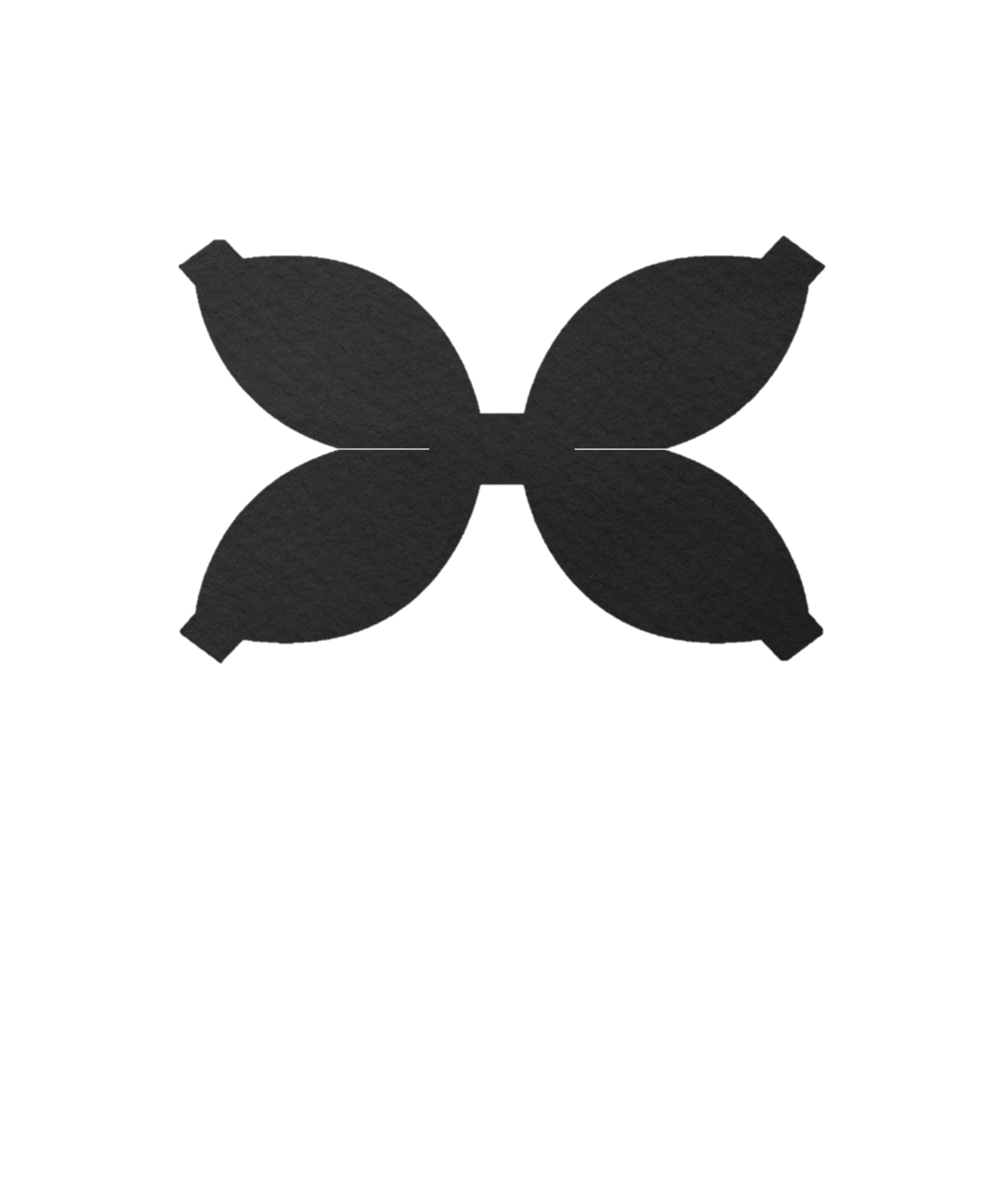 C
x1
B
Once cut out 
Cut slits here
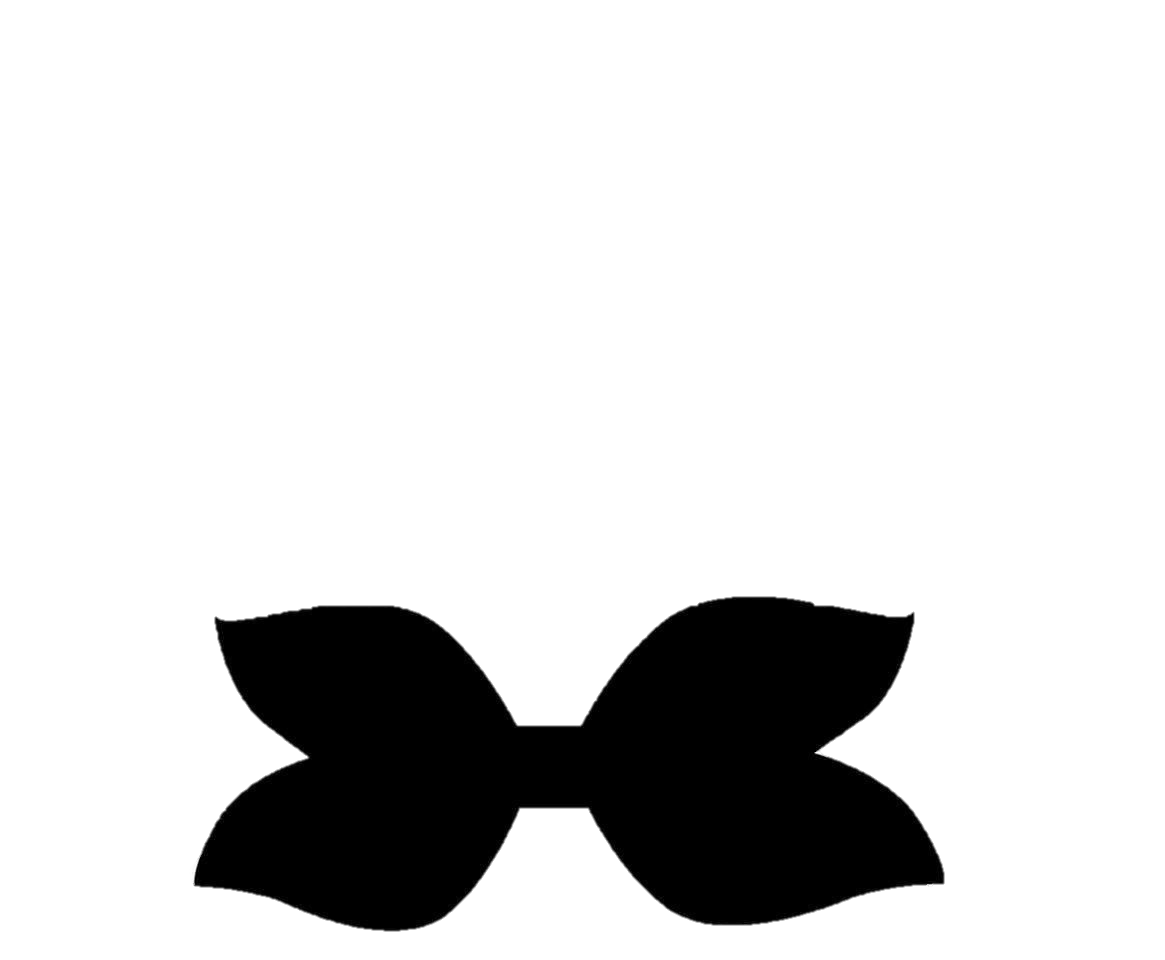 x1
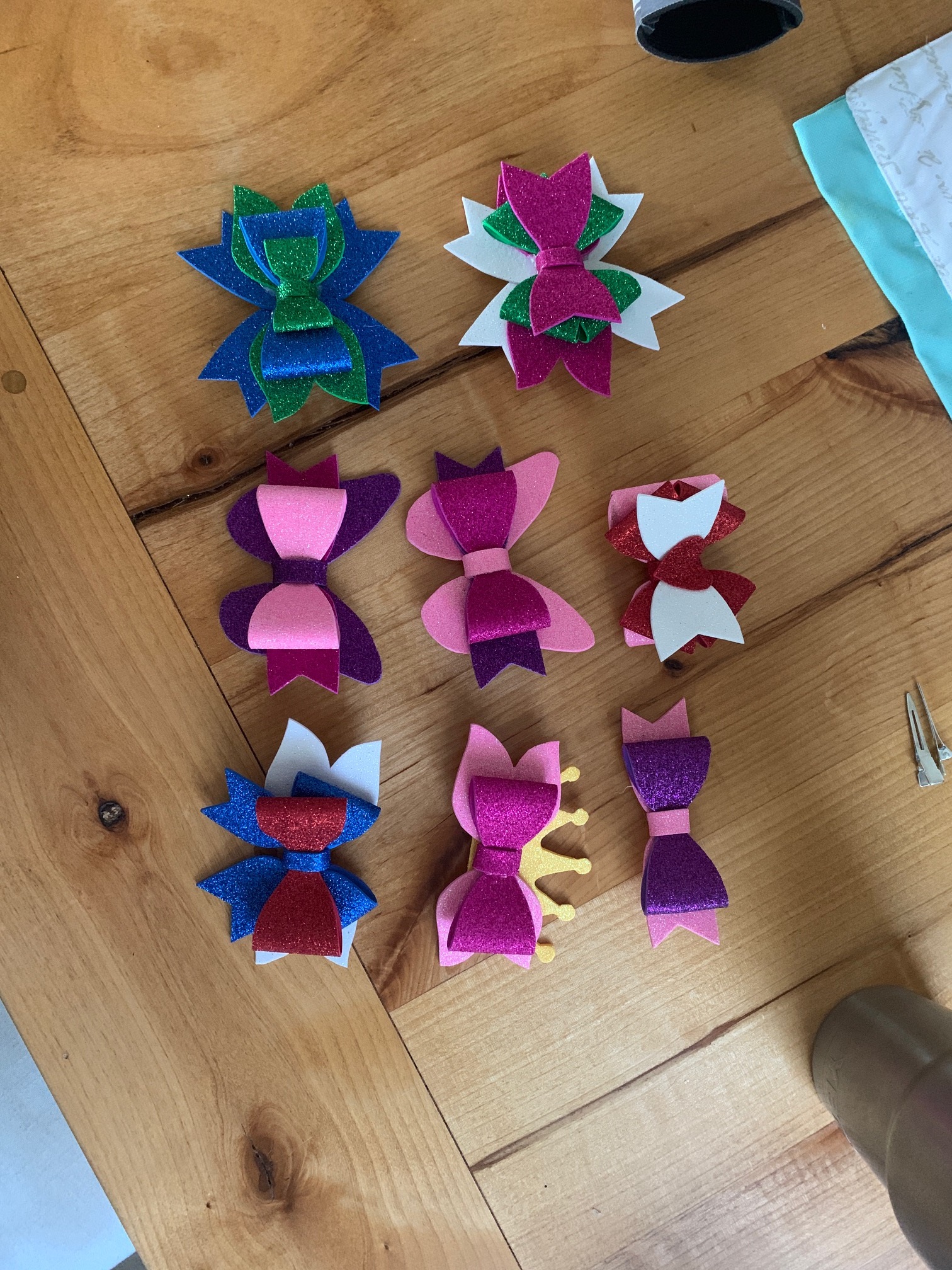 x1
D
C
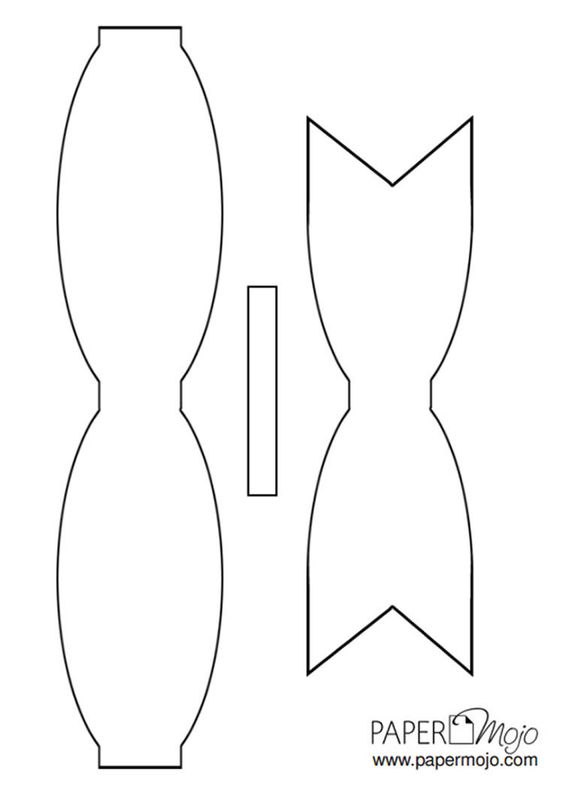 x2
Directions:
Cut out paper templates
Trace templates onto foam. (For template A make sure to 
       trace the template on the plain side of the foam and not
       the glitter side)
3.   Cut templates out of foam
4.   Place template A foam glitter side down.  Use a glue gun or 
      fast drying glue and put a small dot of glue in the center.  
      Fold the ends of the foam to the center and press them into
      the glue dot.  Hold there until dry. Make sure to place template A
      foam with the glued edge down so the clean side is facing up.
Put a small dot of glue in center of template C foam, glitter side up.
      Place template A foam from step 4 into glue 
      C glitter side up on the glue dot.  
Put a small dot of glue in center of template A foam and press template 
       B foam glitter side up into the glue.  
7.   Put a small dot of glue on the back side of template C foam.
      Use template D foam to wrap around the 3 pieces and push it 
      into the glue dot. 
Arrange templates E in an X.  Glue the 2 E foam templates together in the center.
Place a small dot of glue in the center of the top template E foam piece.  Then press 
       the glued bow you made in steps 4-7 and place on glue. 
10. Add glue to your alligator clip and press it onto backside of template E foam
11.   Wear it!
A
Once cut out 
Cut slits here
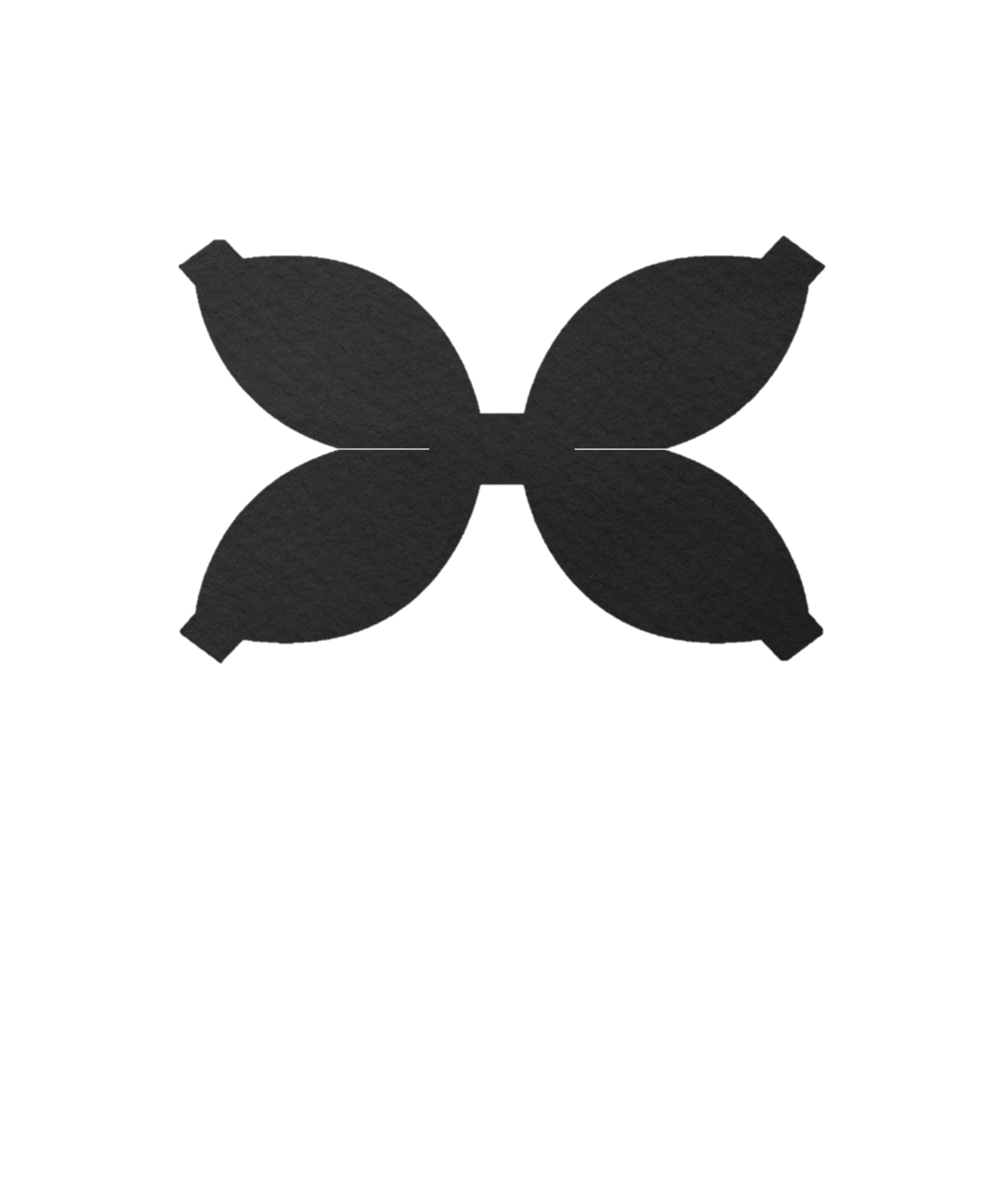 E
x1
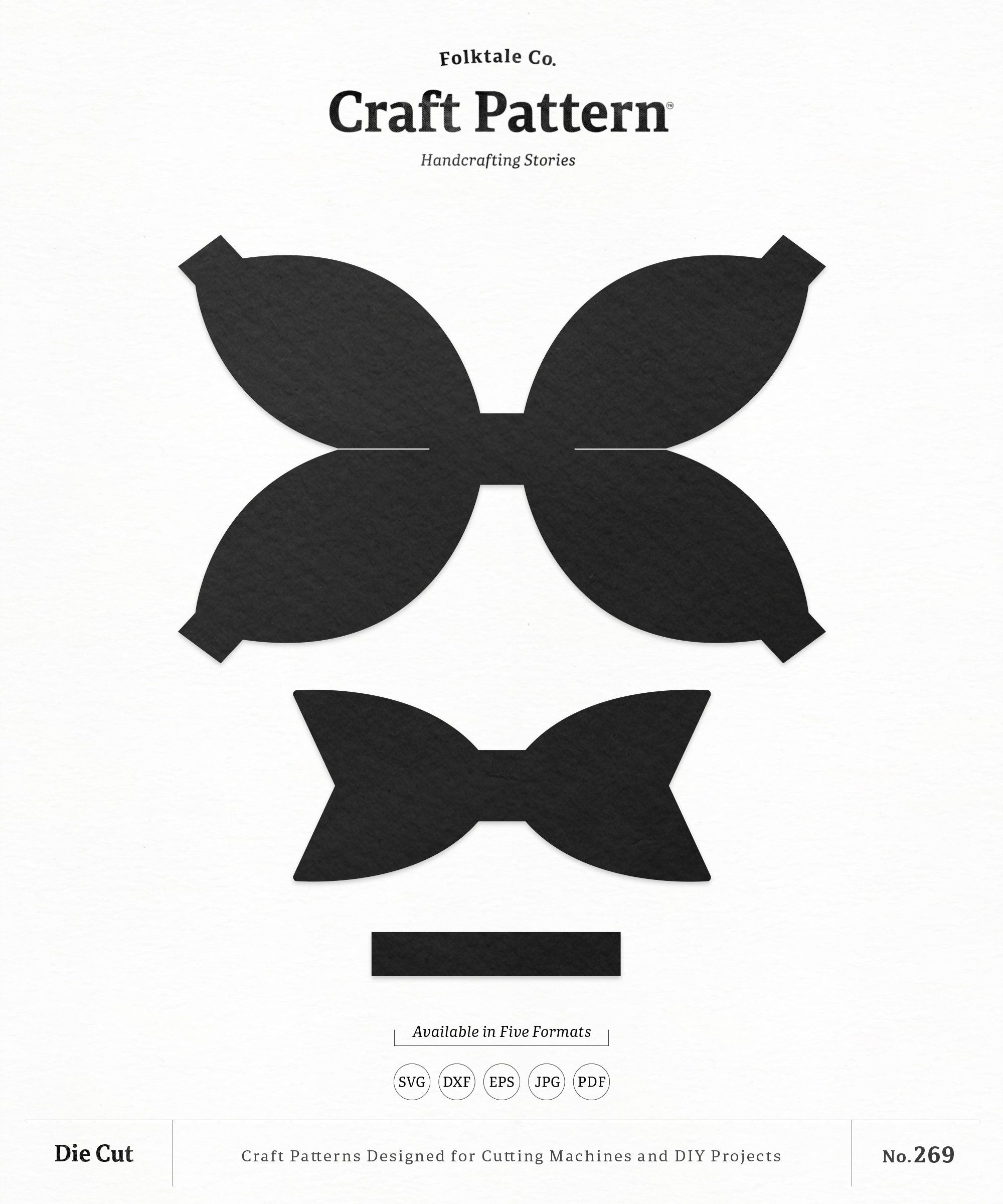 x1
B
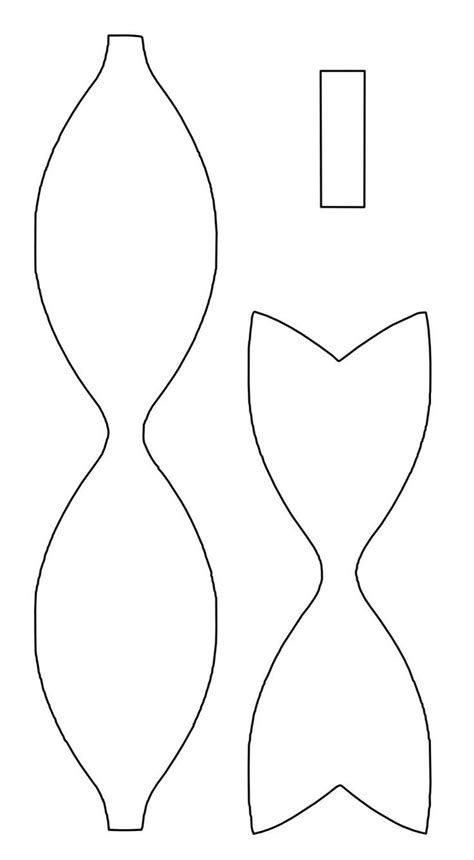 x1
x1
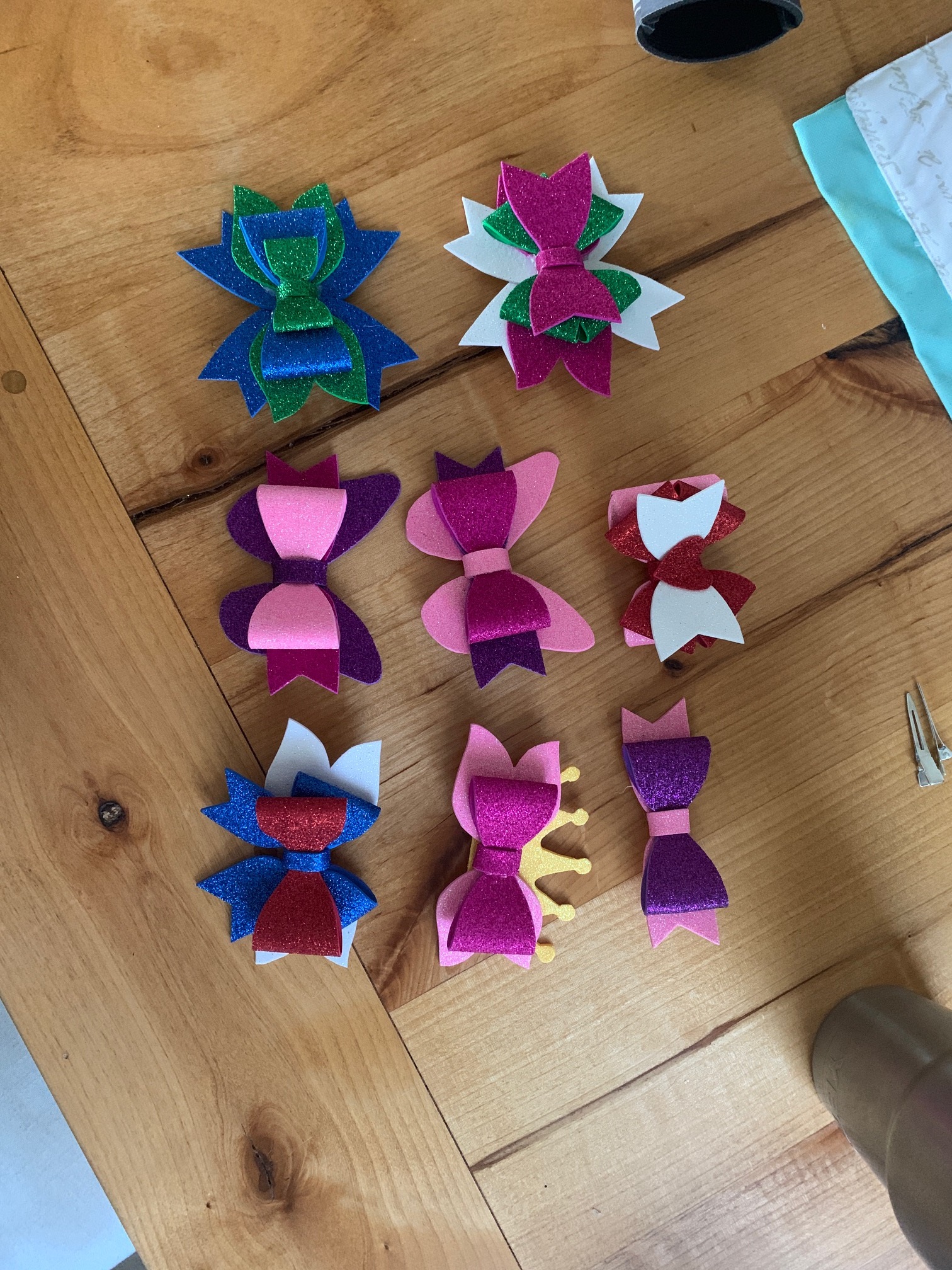 D
B
x1
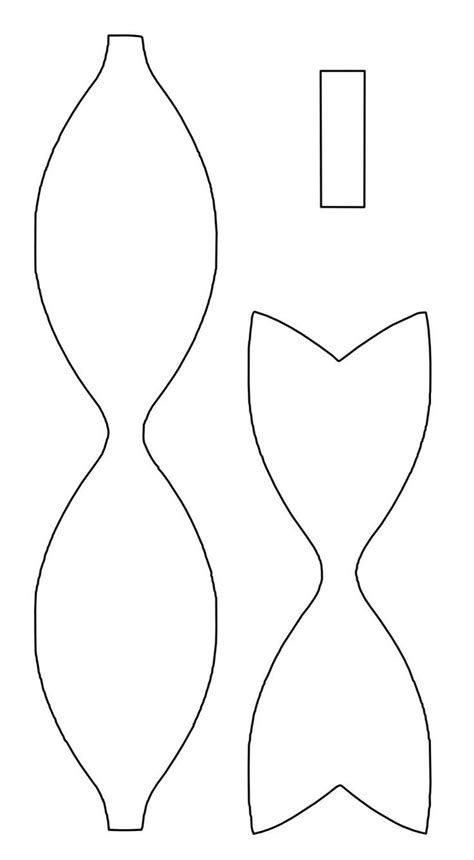 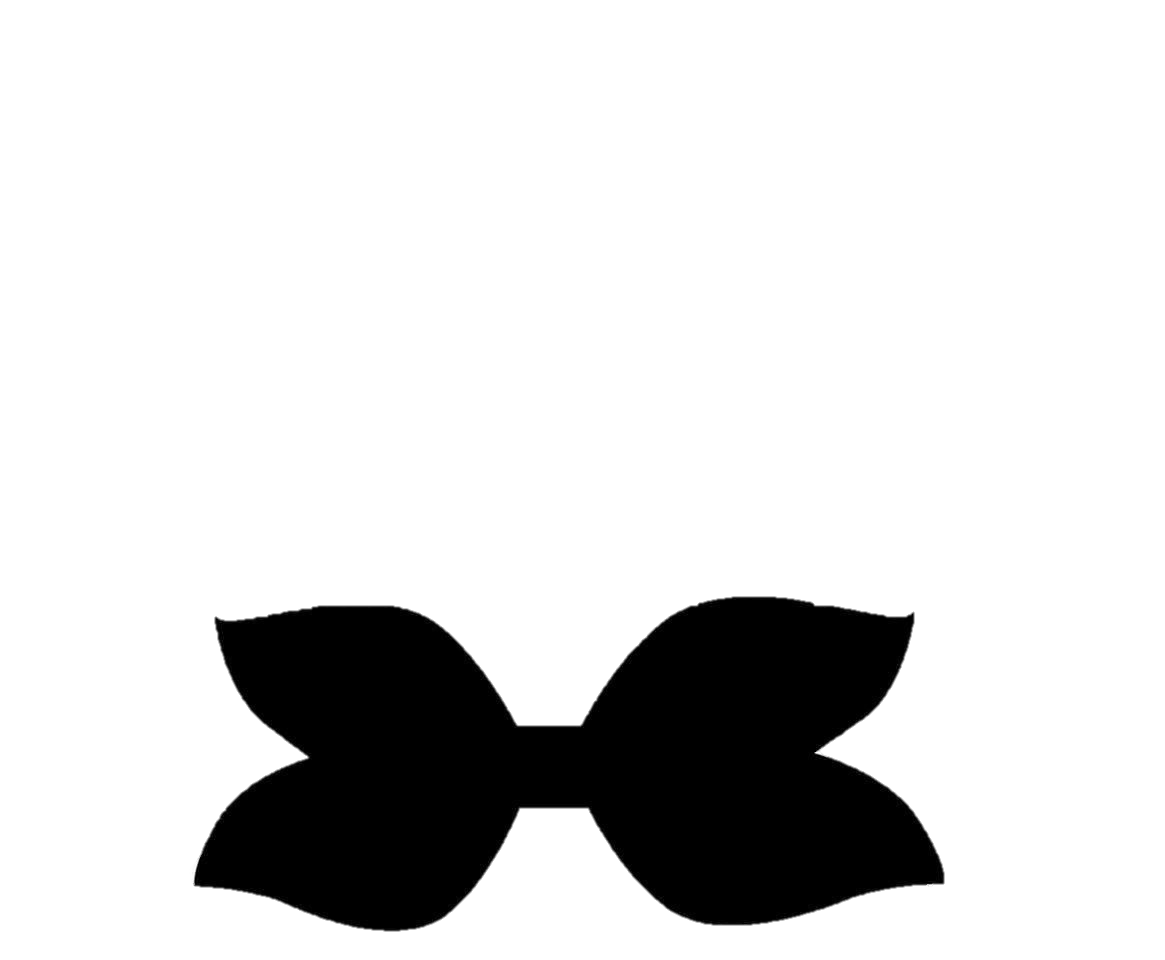 x1
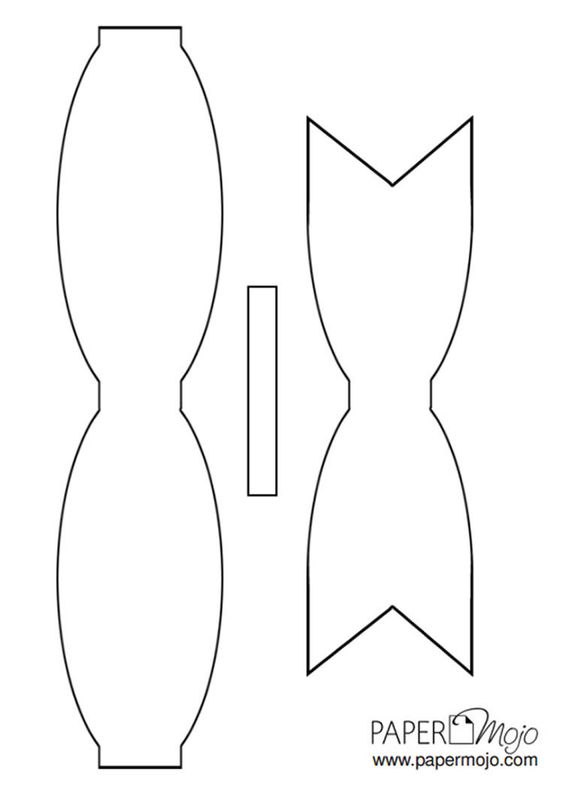 x2
C
Directions:
Cut out paper templates
Trace templates onto foam. (For template A make sure to 
       trace the template on the plain side of the foam and not
       the glitter side)
3.   Cut templates out of foam
4.   Place template A foam glitter side down.  Use a glue gun or 
      fast drying glue and put a small dot of glue in the center.  
      Fold the ends of the foam to the center and press them into
      the glue dot.  Hold there until dry. Do the same for template B foam.
5.   Put a small dot of glue in center of template C foam, glitter side up.
      Place template A foam from step 4 into glue C glitter side up on the glue dot.  
Put a small dot of glue in center of template A foam and press template 
       B foam glitter side up into the glue.  
7.   Put a small dot of glue on the back side of template C foam.
      Use template D foam to wrap around the 3 pieces and push it 
      into the glue dot. 
Arrange templates E in an X.  Glue the 2 E foam templates together in the center.
Place a small dot of glue in the center of the top template E foam piece.  Then press 
       the glued bow you made in steps 4-7 and place on glue. 
10. Add glue to your alligator clip and press it onto backside of template E foam
11.   Wear it!
A
E
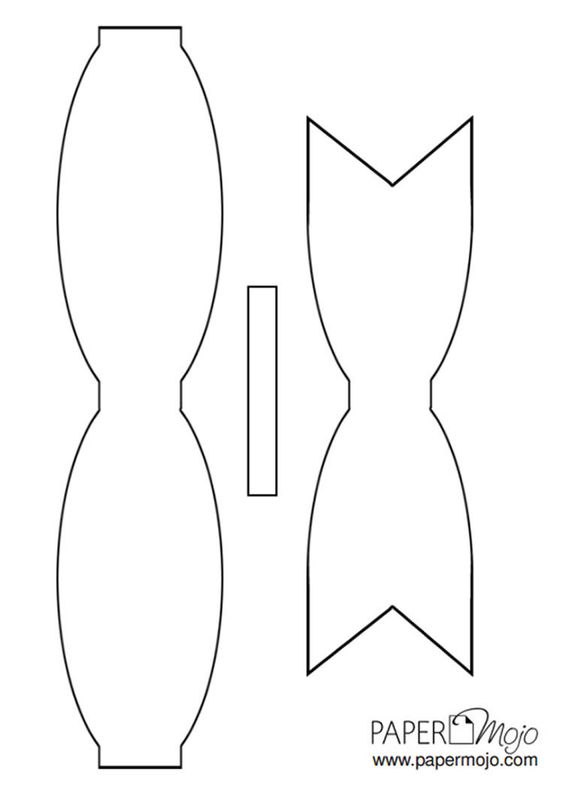 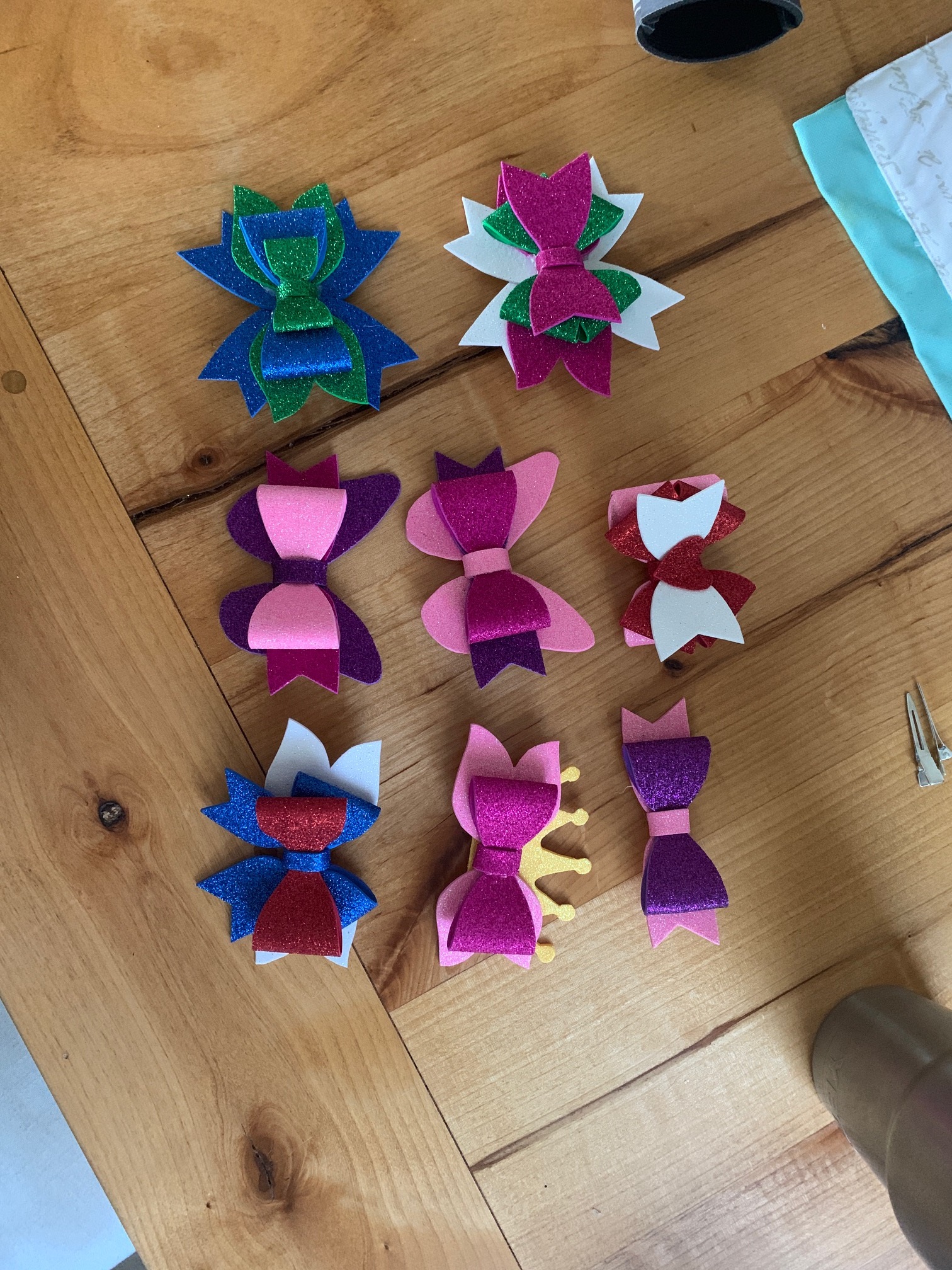 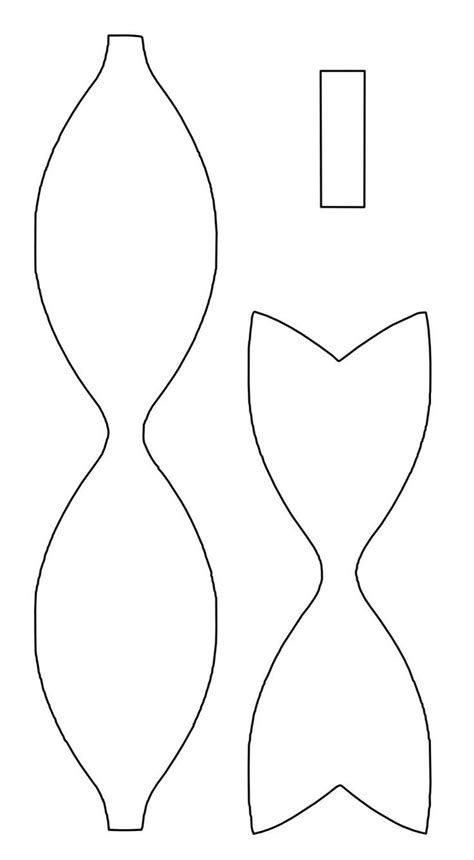 x1
x1
D
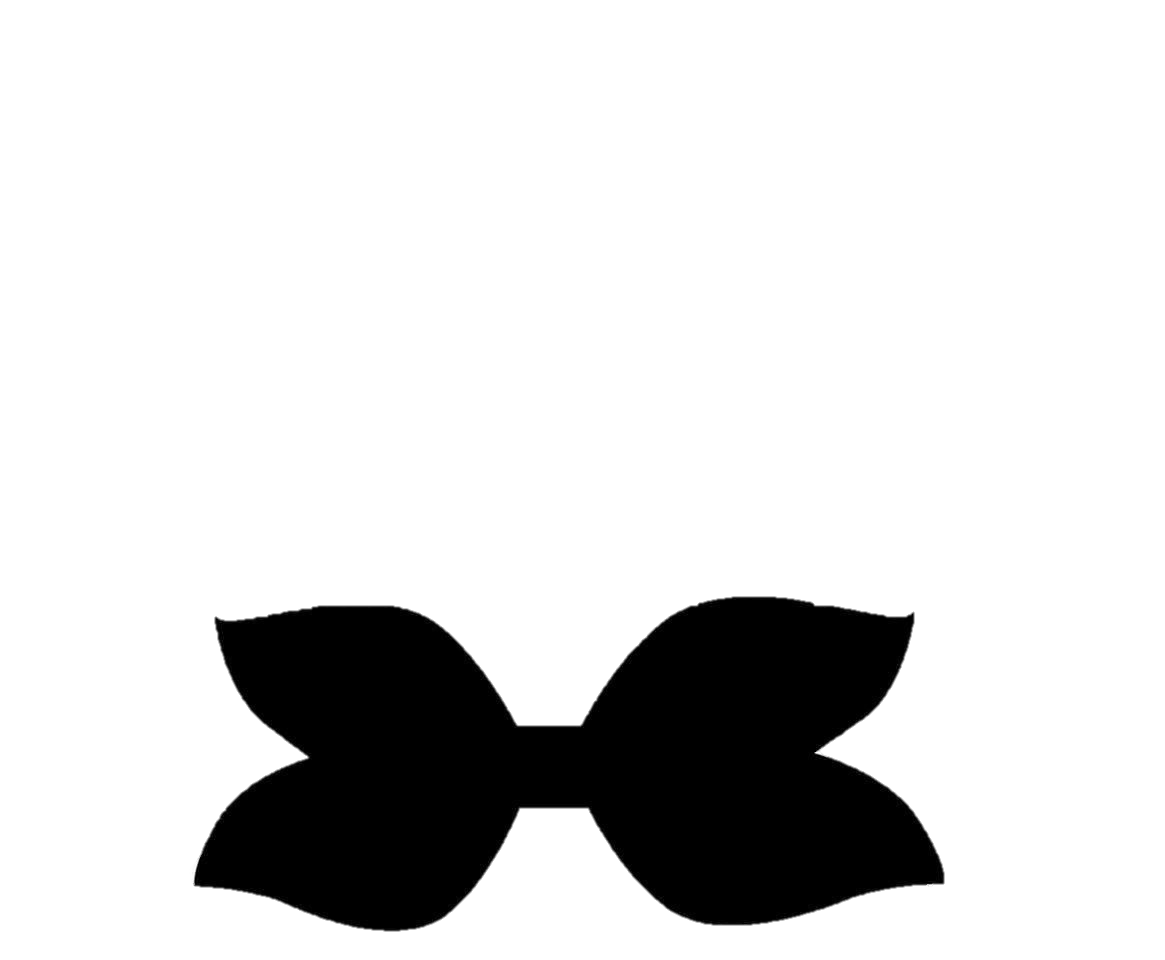 x1
B
C
Directions:
Cut out paper templates
Trace templates onto foam. (For template C make sure to 
       trace the template on the plain side of the foam and not
       the glitter side)
3.   Cut templates out of foam
4.   Place template C foam glitter side down.  Use a glue gun or 
       fast drying glue and put a small dot of glue in the center.  
       Fold the ends of the foam to the center and press them into
       the glue dot.  Hold there until dry.
5.    Place template B foam glitter side up and put a small dot of 
       glue in center.  Place template C foam on the glue dot.  
6.    Put a small dot of glue on the back side of template B foam.
       Use template D foam to wrap around the 2 pieces and push it 
       into the glue dot. 
Put a small dot of glue on the backside of template D foam and 
       place it more towards the bottom of template foam A.
8.   Add glue to your alligator clip and press it onto backside of template A foam
9.   Wear it!
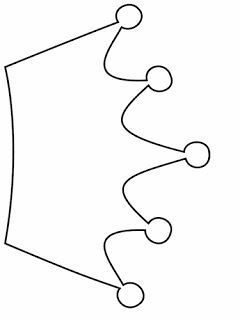 x1
A
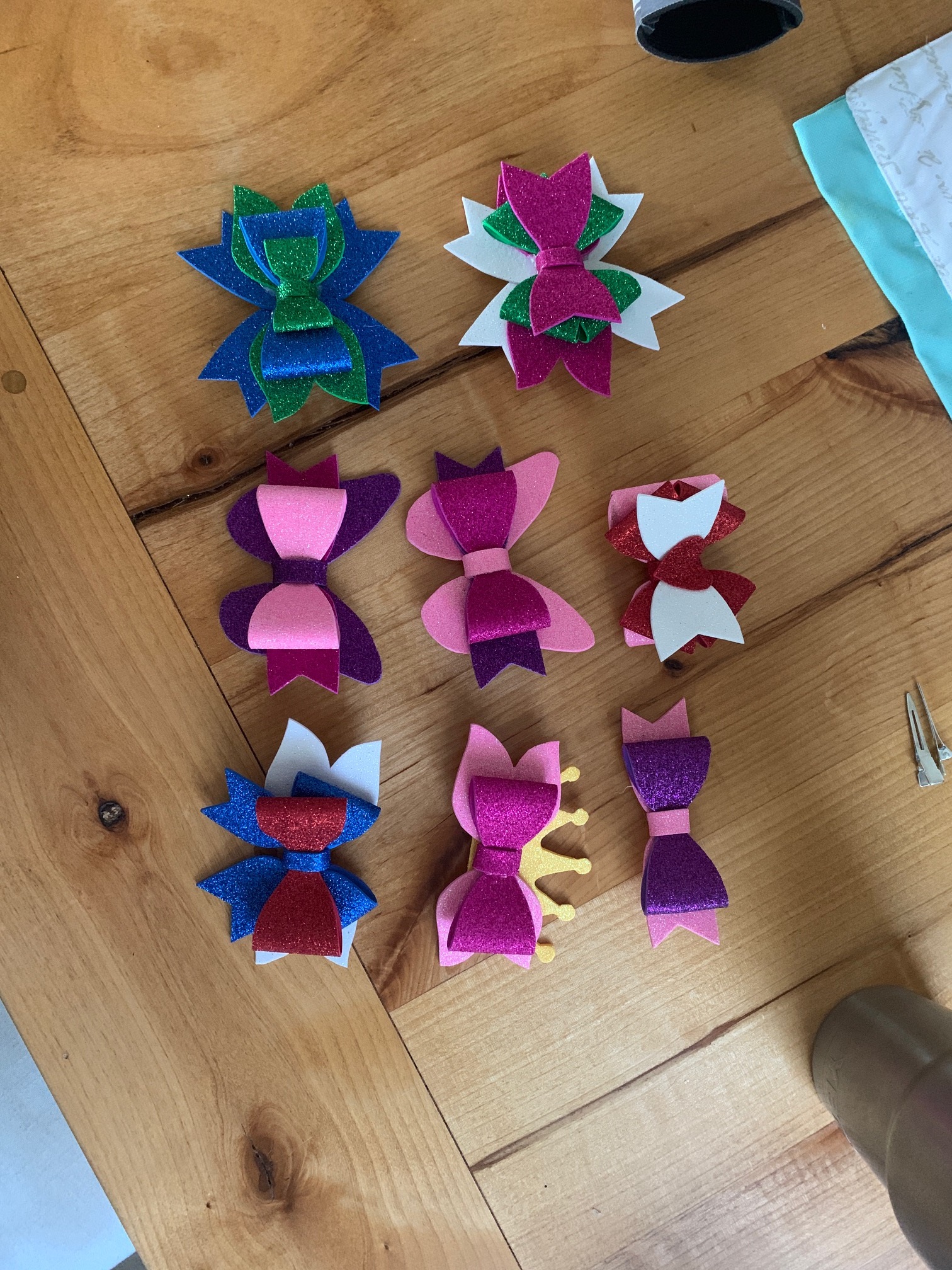 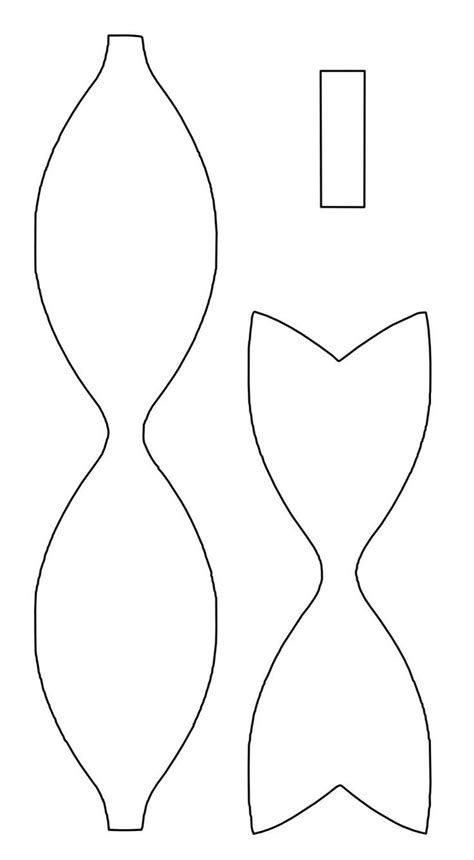 x1
D
x1
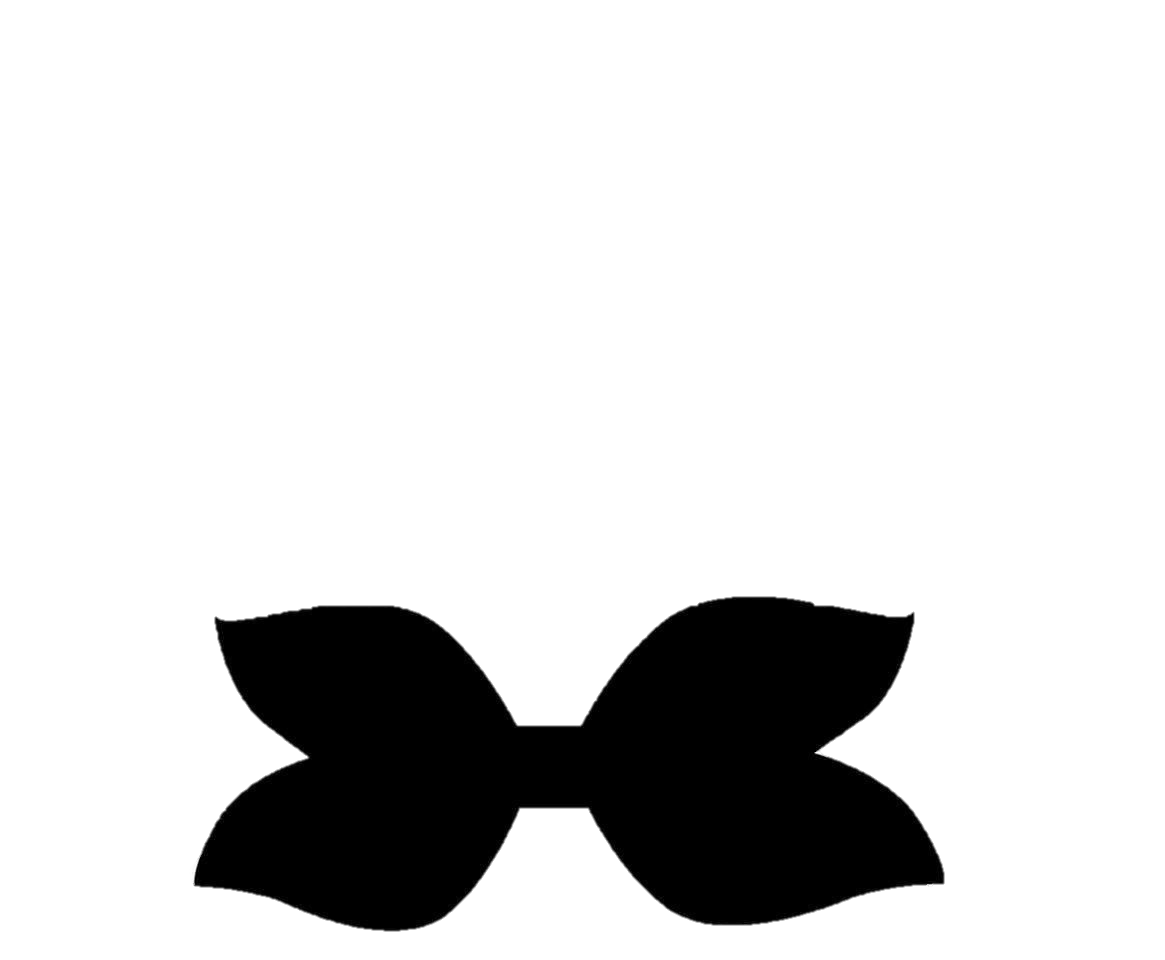 x1
A
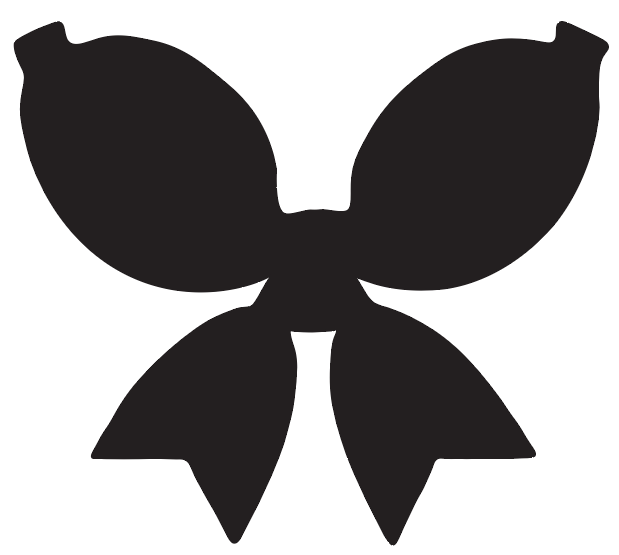 C
Directions:
Cut out paper templates
Trace templates onto foam. (For template B & C make sure to 
       trace the template on the plain side of the foam and not
       the glitter side)
3.   Cut templates out of foam
4.   Place template B foam glitter side down.  Use a glue gun or 
      fast drying glue and put a small dot of glue in the center.  
      Fold the ends of the foam to the center and press them into
      the glue dot.  Hold there until dry.  Do the same for template
      C foam. 
5.   Put a small dot of glue in center of template A foam.  Place template
      B glitter side up on the glue dot.  
Put a small dot of glue on the template B foam and place template C
      foam on the glue dot.
7. Put a small dot of glue on the back side of template A foam.
     Use template D foam to wrap around the 3 pieces and push it 
     into the glue dot.  While its still drying put some glue onto your 
     alligator clip and slide It into the wrapped foam pc (template D)
     Hold for a few seconds until its dry!
8.   Wear it!
x1
B